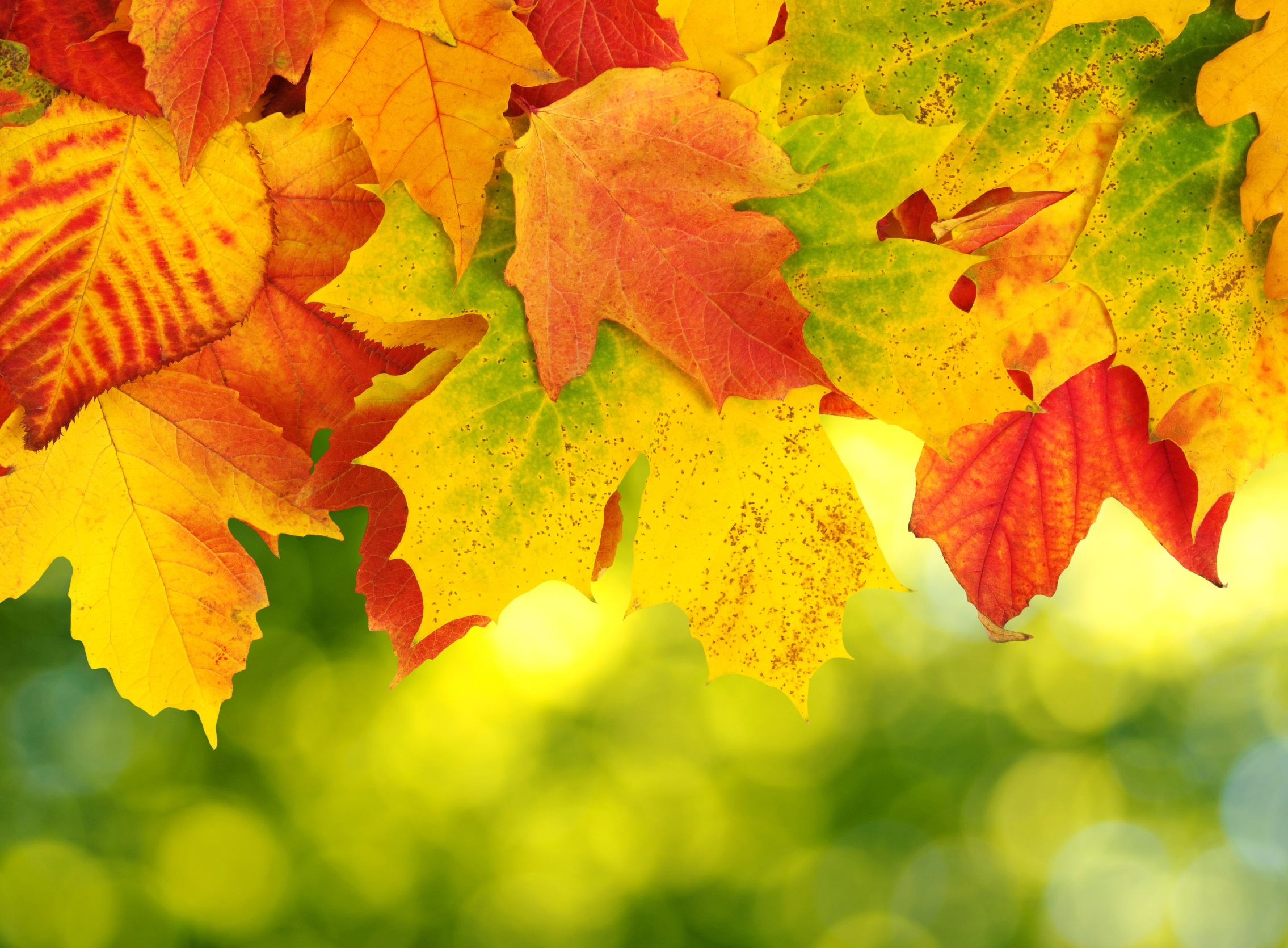 Осенняя карусель
Игровая программа
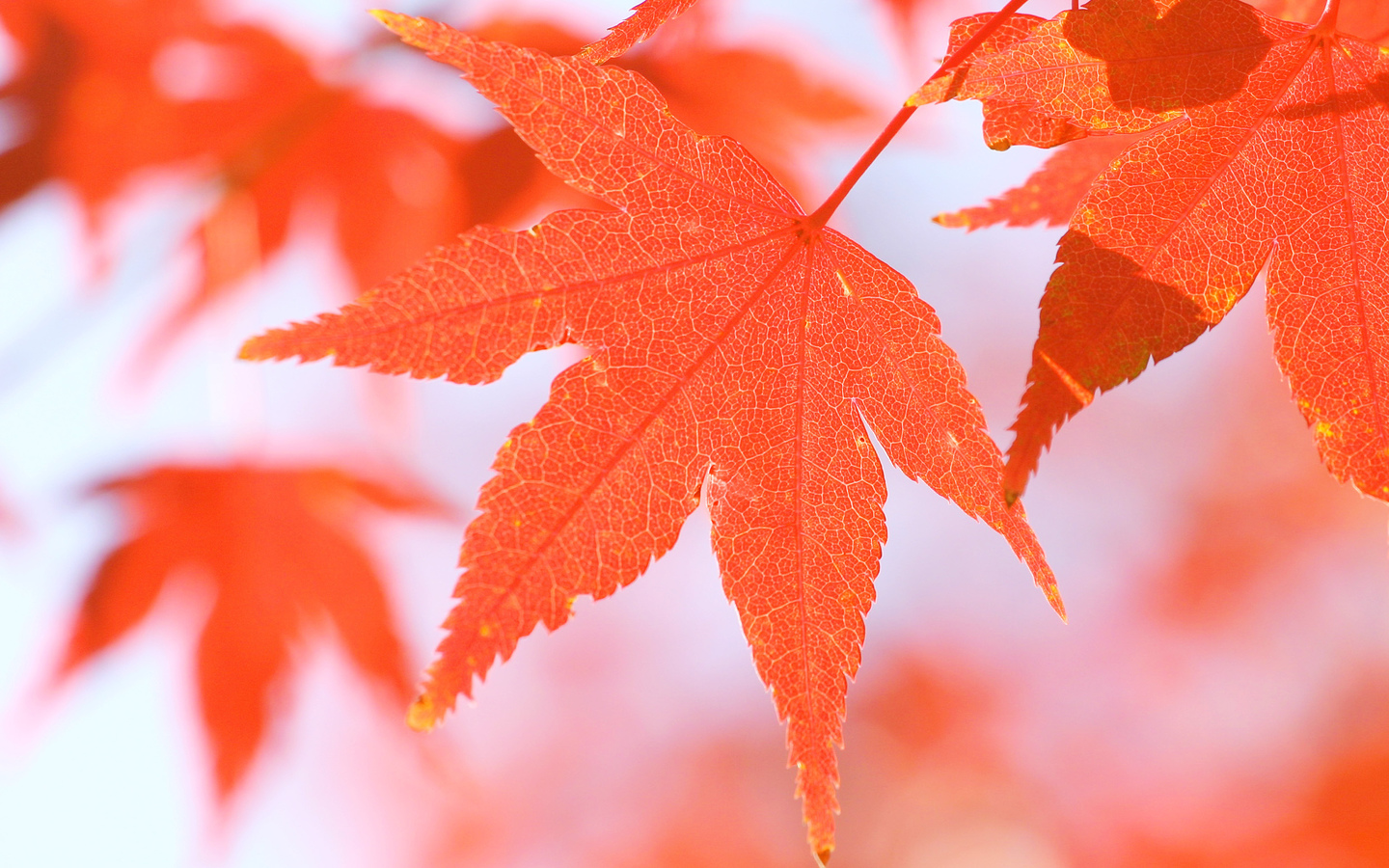 Здравствуйте, дорогие, ребята! 
Яркая осень не для грусти и хандры 
и сегодня мы с вами, проведём интересную и весёлую игровую программу с весёлым названием «Осенняя карусель». 
Эта увлекательная программа заставит веселиться и играть не только детей, 
но и взрослых.
Принимайте участие в нашей программе и веселитесь от души!
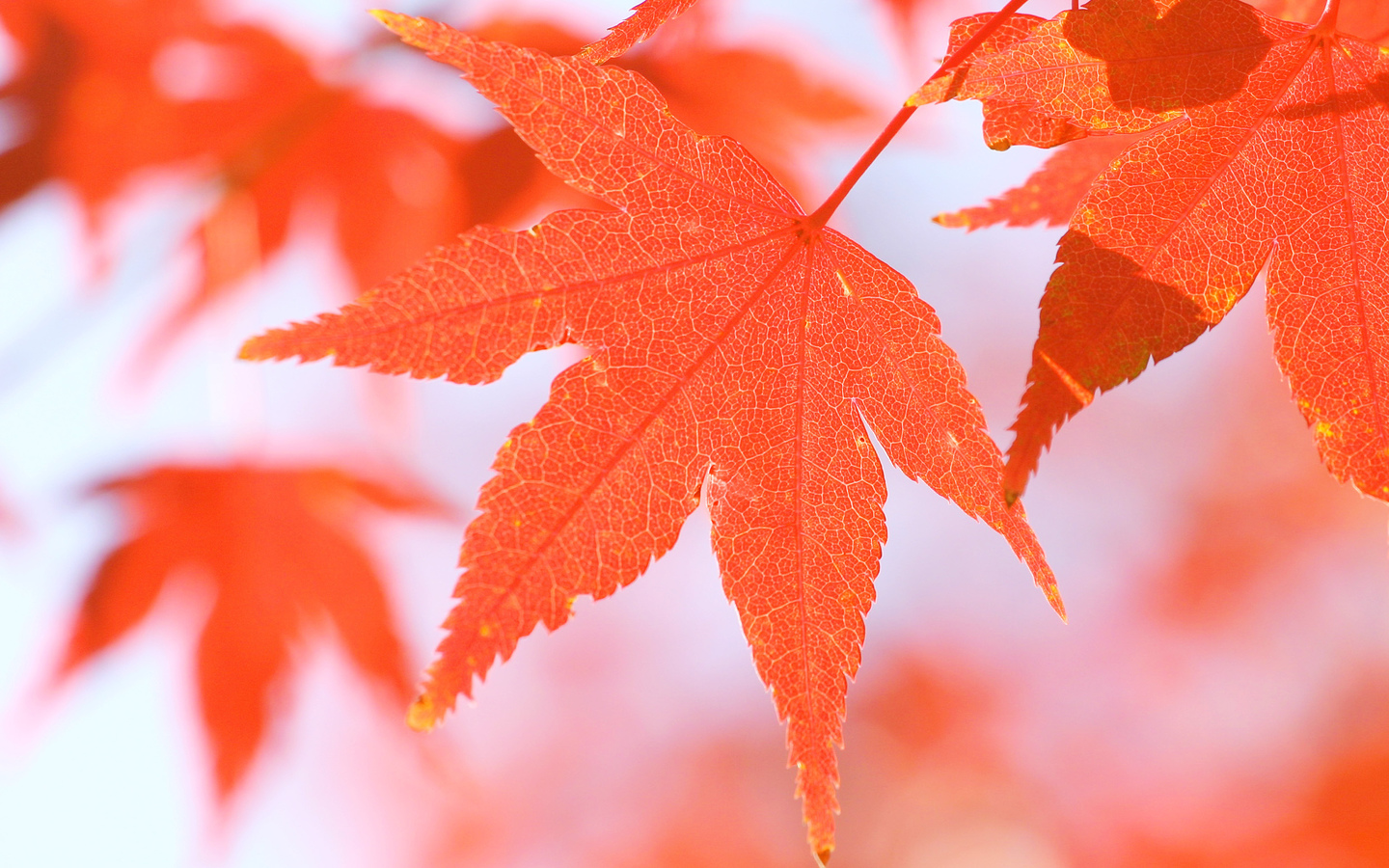 Для игр заранее подготовьте газету, листы бумаги А4, старые тетради, воздушные шарики, цветные карандаши, 2 корзинки или маленькие ведра, пустые коробочки, прищепки 20 штук, 2 платка, 2 рулона скотча, ножницы, 2 книги, 2 стула.
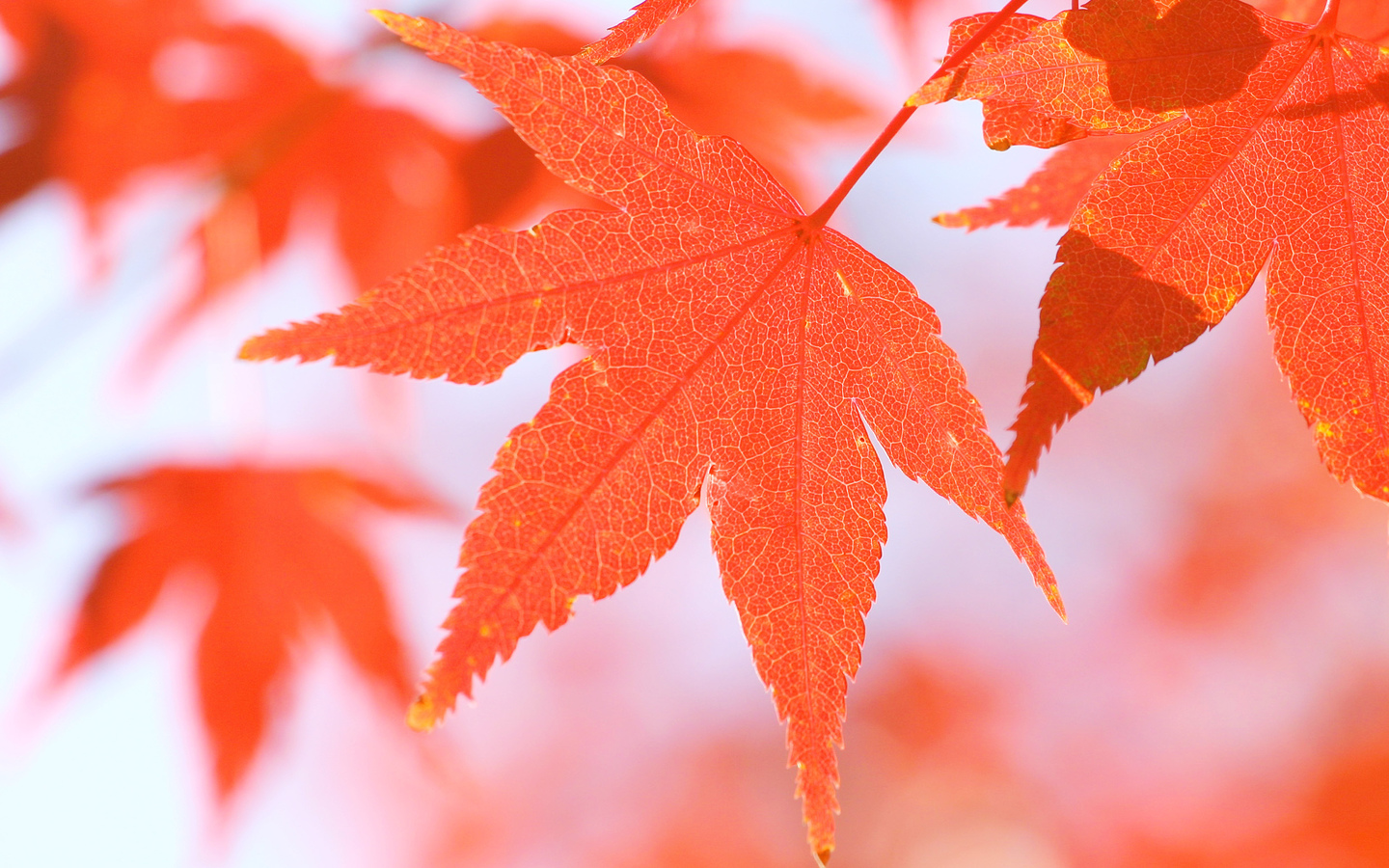 Перед тем как начать играть 
проведём небольшую Игру- разминку, которая называется 
«Может- нет, а может - да».
Смысл игры: ведущий называет утверждение, если участники игры согласны с утверждением, все хором произносят «ДА», если не согласны, произносят «НЕТ»
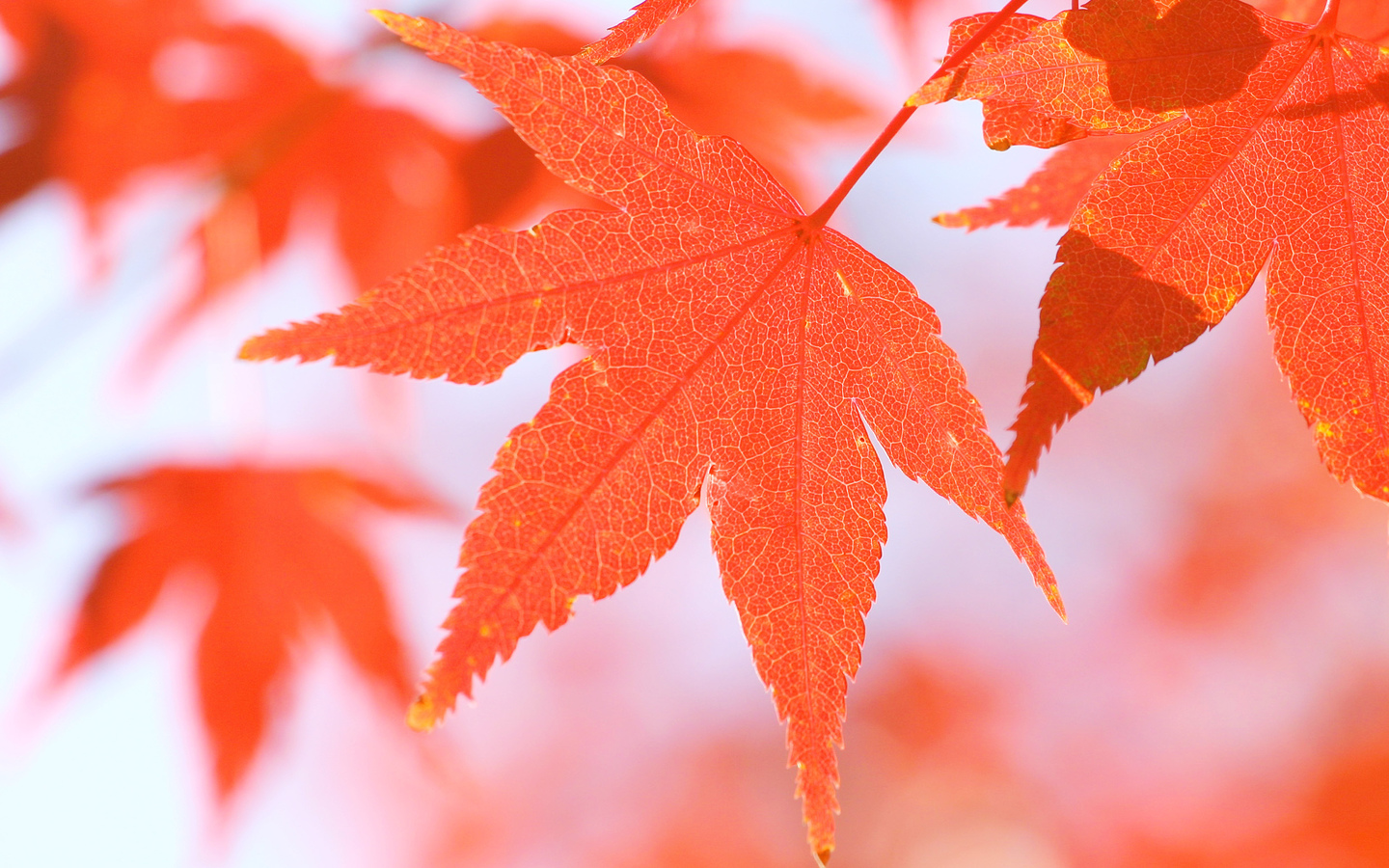 У меня для вас игра:
«Может - нет, а может - да».
Подскажите мне ответ:
Может - «да», а может - «нет».
Рыбки спят на дне пруда,
Это правда, дети? (….)
Быстро дайте мне ответ,
Снег зимой бывает? (….)
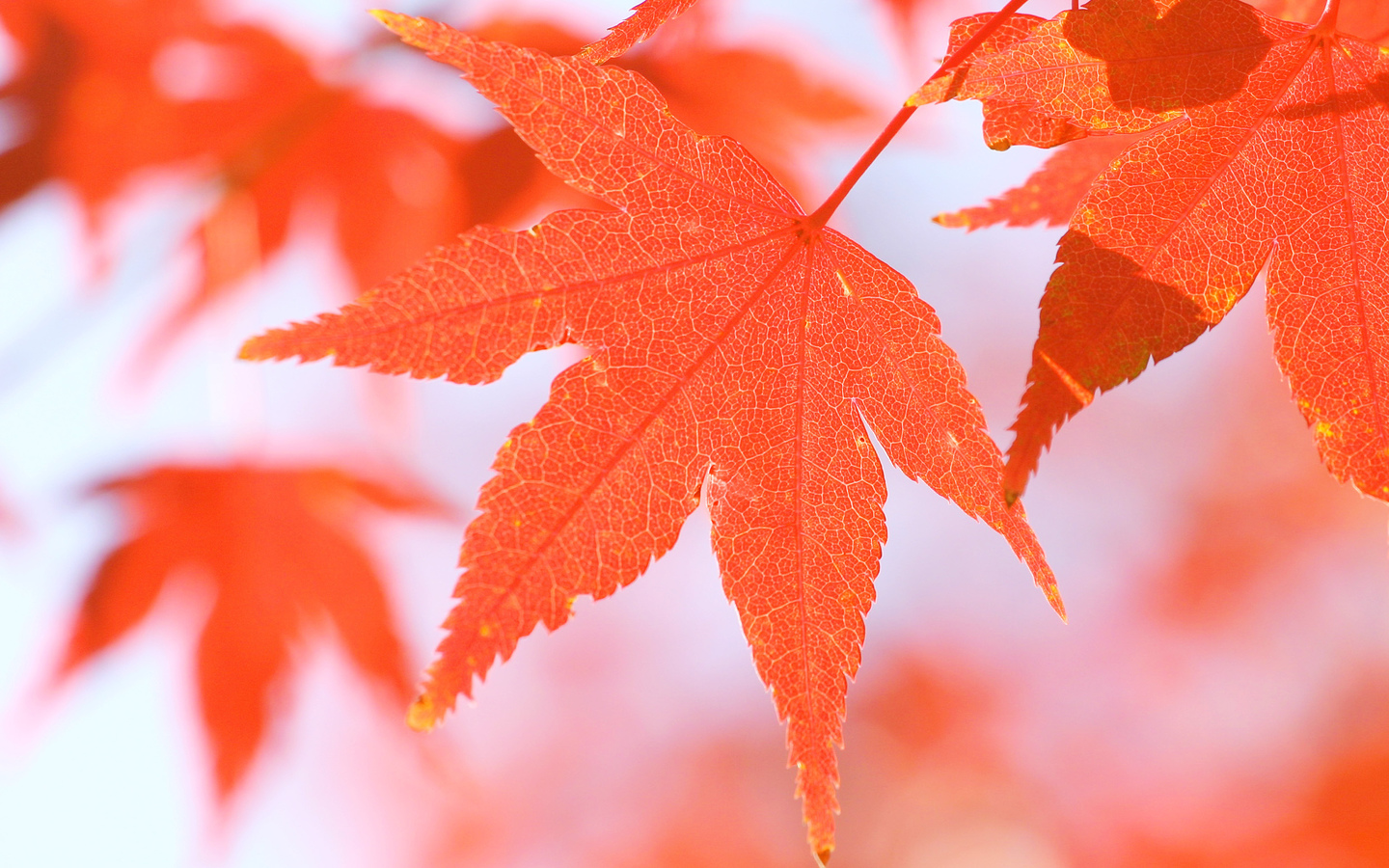 Понедельник и среда-
Это дни недели? (….)
Солнце дарит людям свет?
Отвечаем вместе! (….)
«Вискас»- кошкина еда,
Что, вы, скажете мне? (….)
Я предвижу ваш ответ:
Мышь боится кошки? (….)
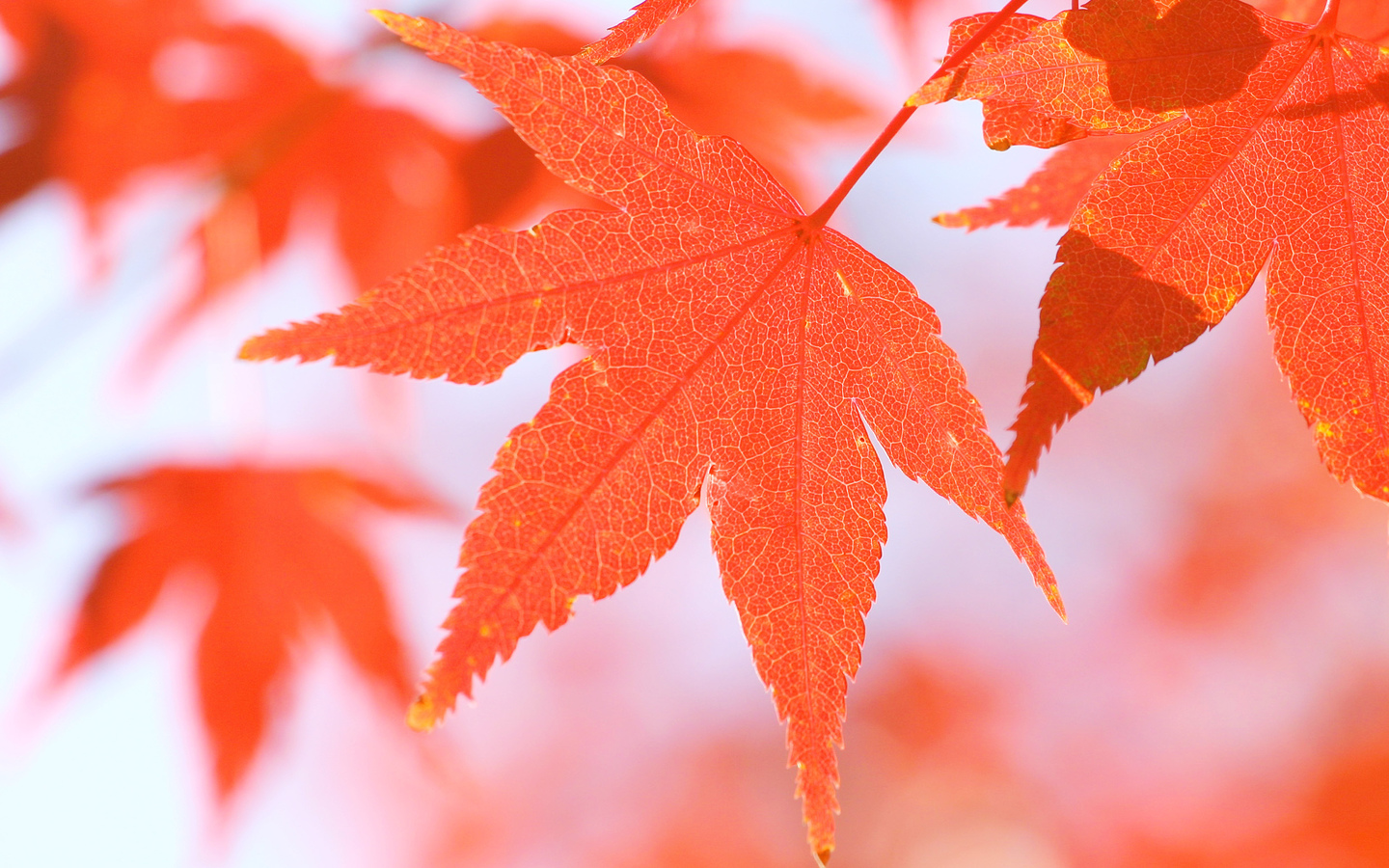 Крокодил живет сто лет-
Это правда, дети? (….)
Может человек в 5 лет
Дедом стареньким быть? (….)
А полынь и лебеда-
Это овощи ведь? (….)
Каждый скажет без труда:
За зимою - лето? (….)
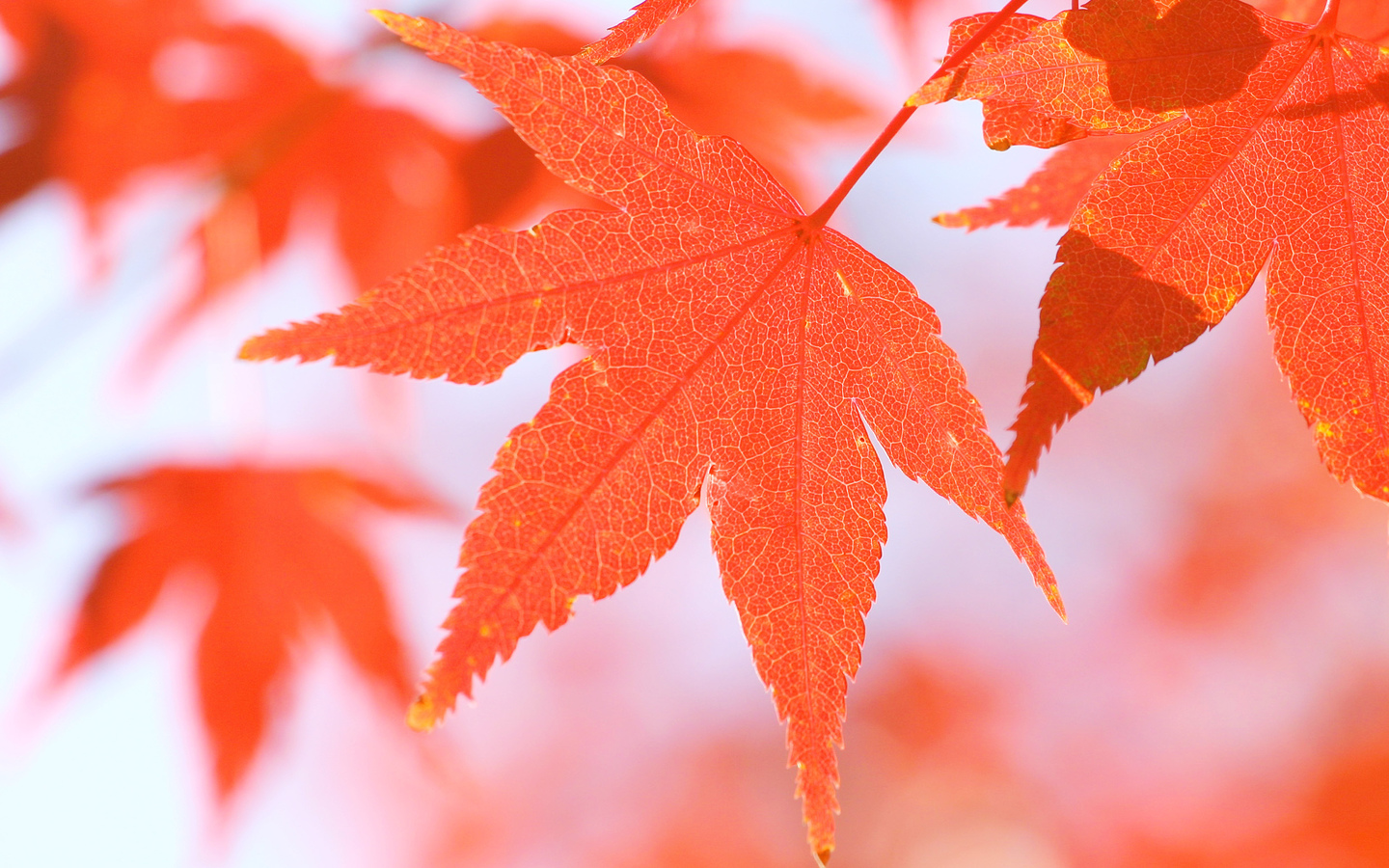 Свет луны и солнца свет-
Виден ли он людям? (….)
Подскажите мне ответ:
Спят зимой лягушки? (….)
Верблюд способен, дай ответ,
Идти три дня без пищи? (….)
Дать мне можете ответ:
Волк меняет шубу? (….)
Отвечайте, детвора:
Вам понравилась игра? (….)
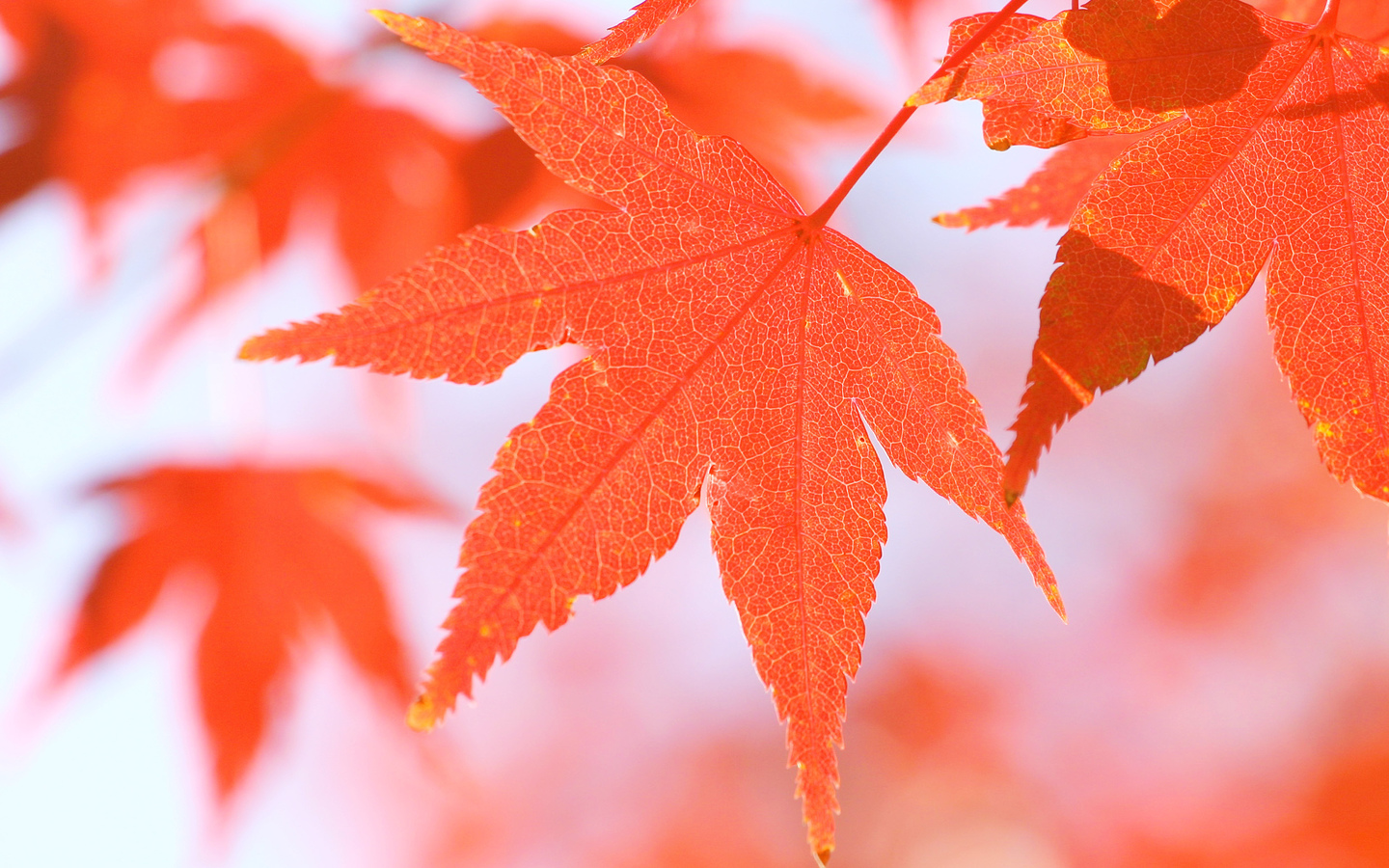 Ну, а теперь, ребята, давайте посоревнуемся в быстроте и ловкости. Предлагаю поиграть в следующий конкурс «Прищепочка».
Для игры необходимы: 20 прищепок, 2 платка, коробка.
Смысл игры: с завязанными глазами нацепить на соперника как можно больше прищепок. Прищепки соперники берут с общей коробки наощупь.
Также можно провести обратную игру, предлагается собрать прищепки с игрока с завязанными глазами, и как можно быстрее, по крайней мере, раньше соперника. Победит тот игрок кто вперёд соберёт прищепки со своего соперника.
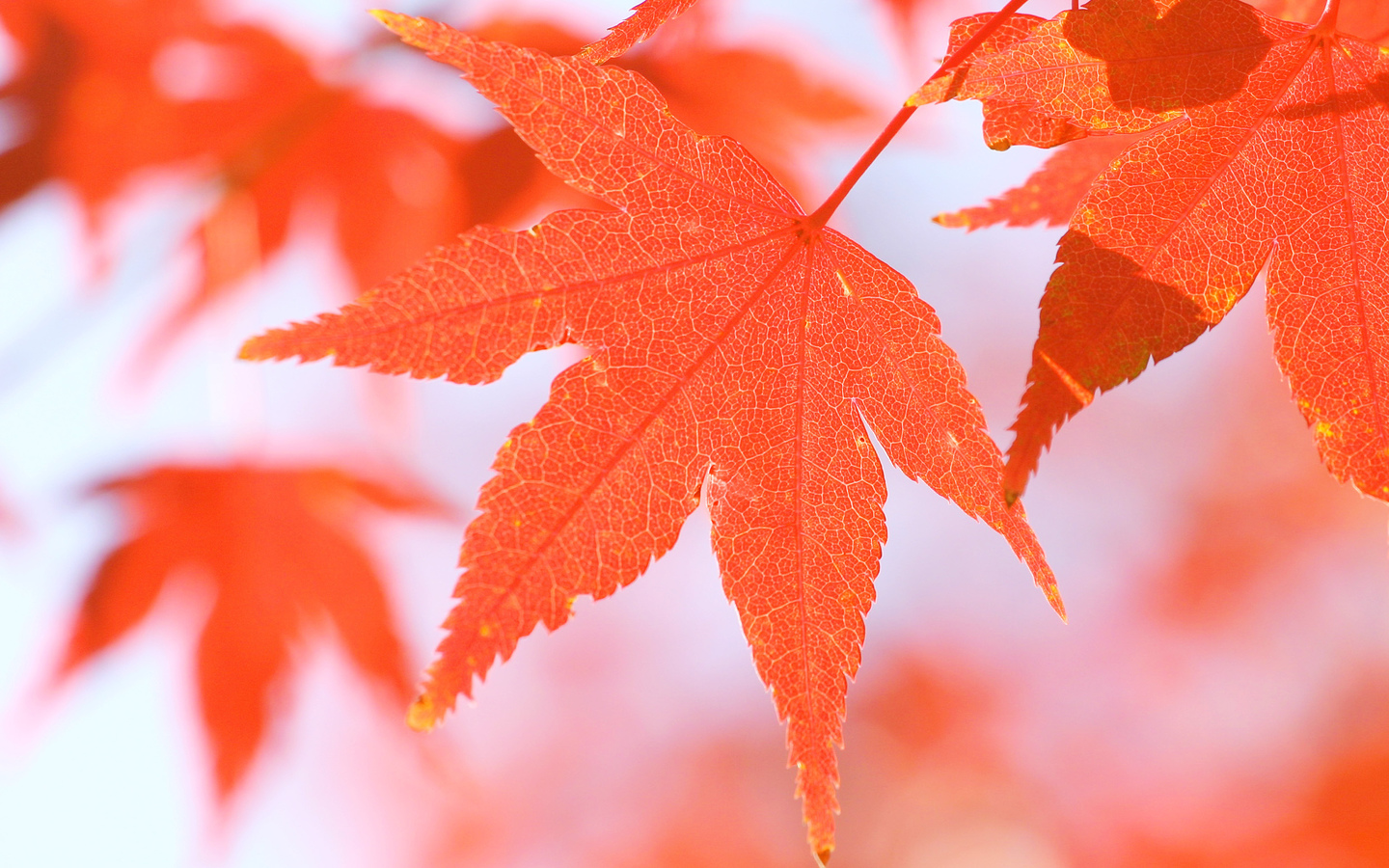 «Веербол»
Для игры понадобится: газеты или бумага, воздушный шарик.
Складываем газеты или бумагу веером и стараемся с их помощью закинуть воздушный шар на территорию противника. Территорию можно отметить ленточкой или верёвкой. Тот в свою очередь при помощи веера пытается не допустить попадания на своё поле.
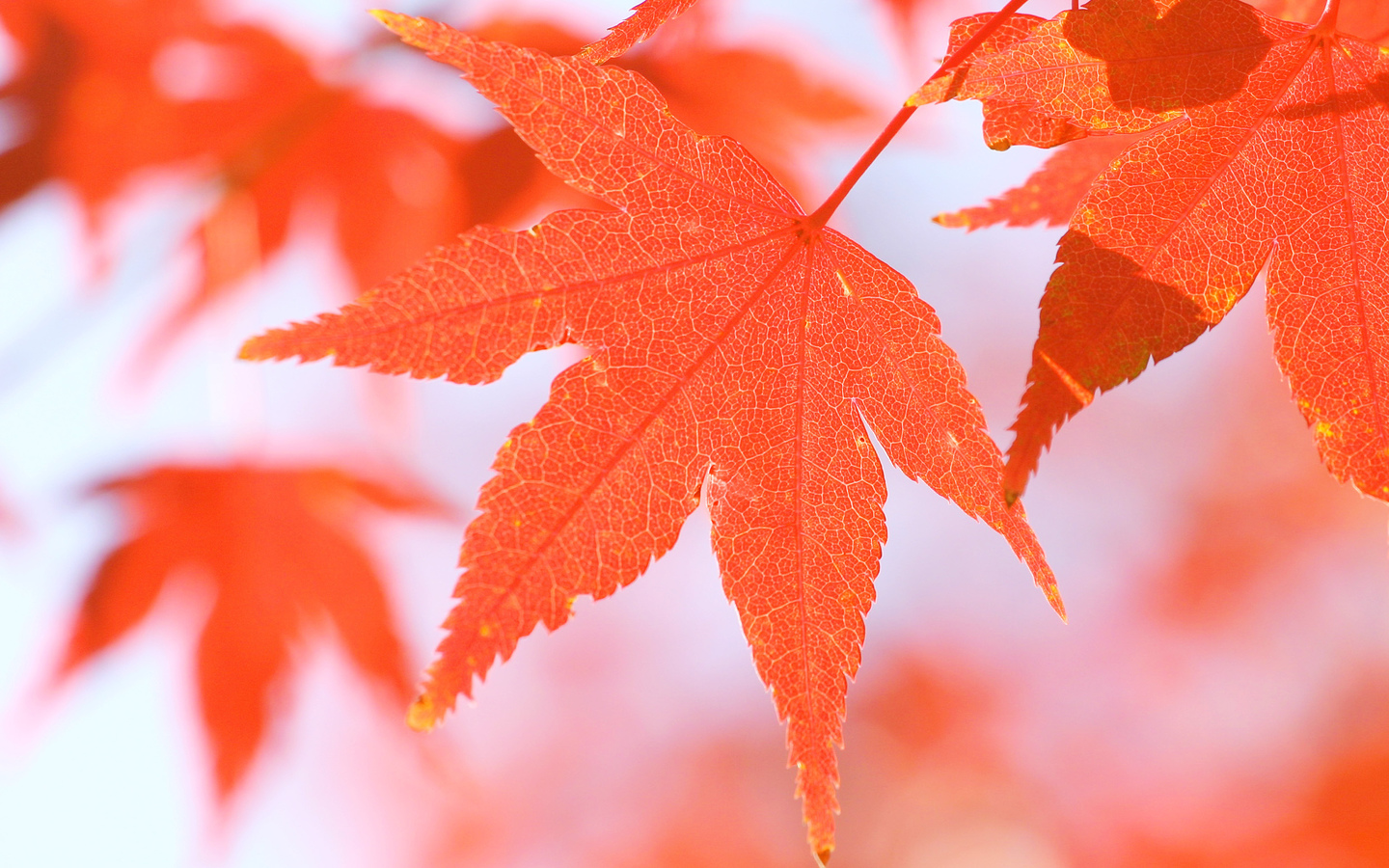 «Вежливая осень»
Для игры понадобится: листы бумаги и карандаши.
На бумаге нарисовать дерево на каждом листочке дерева написать вежливые слова. Кто больше напишет.
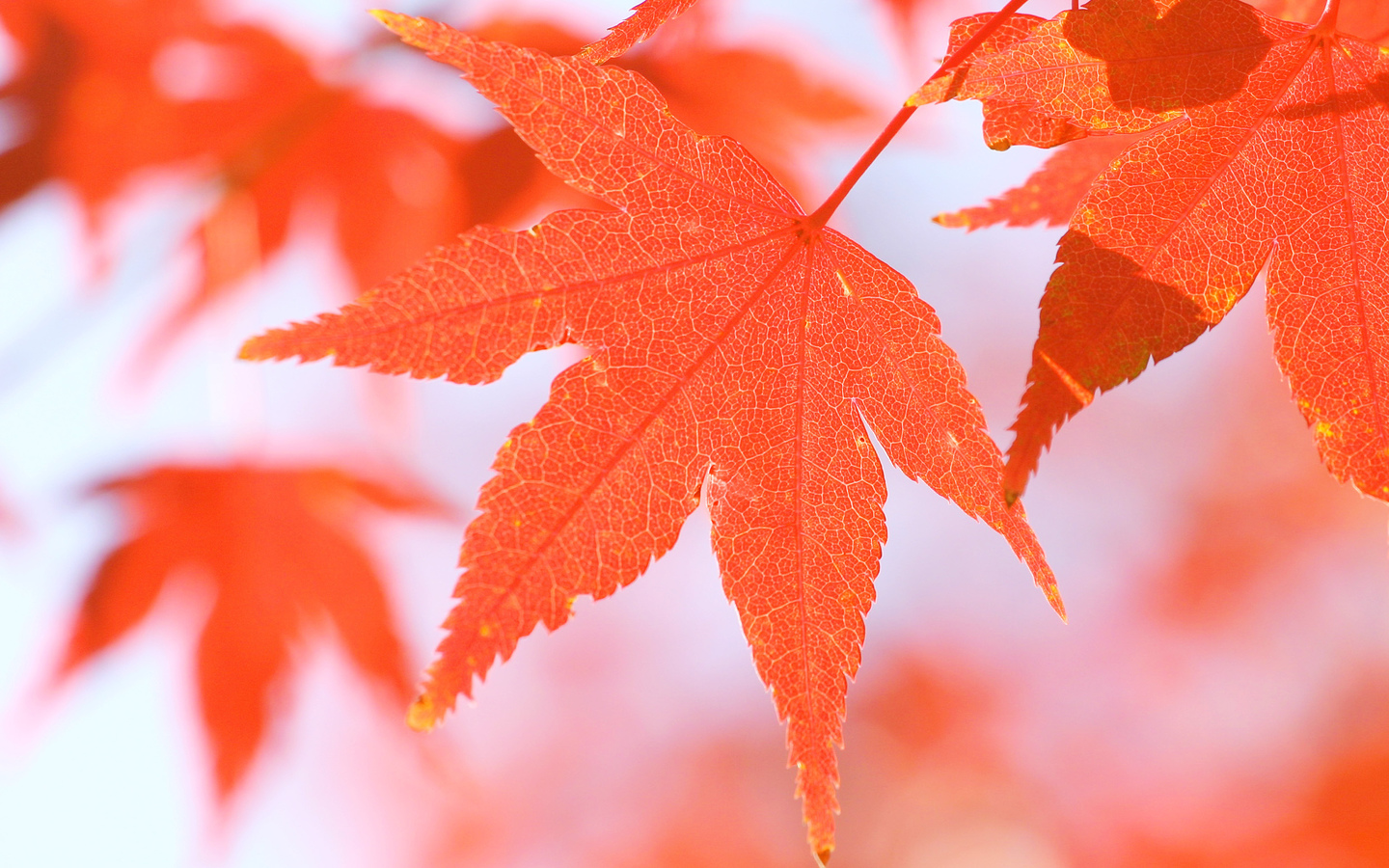 «Воздушный шарик»
Для игры необходимы: 2 надутых шарика и 2 столовые ложки. 
Задание заключается в следующем: Попробуйте наперегонки пронести воздушные шарики в столовых ложках через всю комнату до финиша. Побеждает тот игрок, который ни разу не уронил шарика из ложки и первым дошёл до финиша.
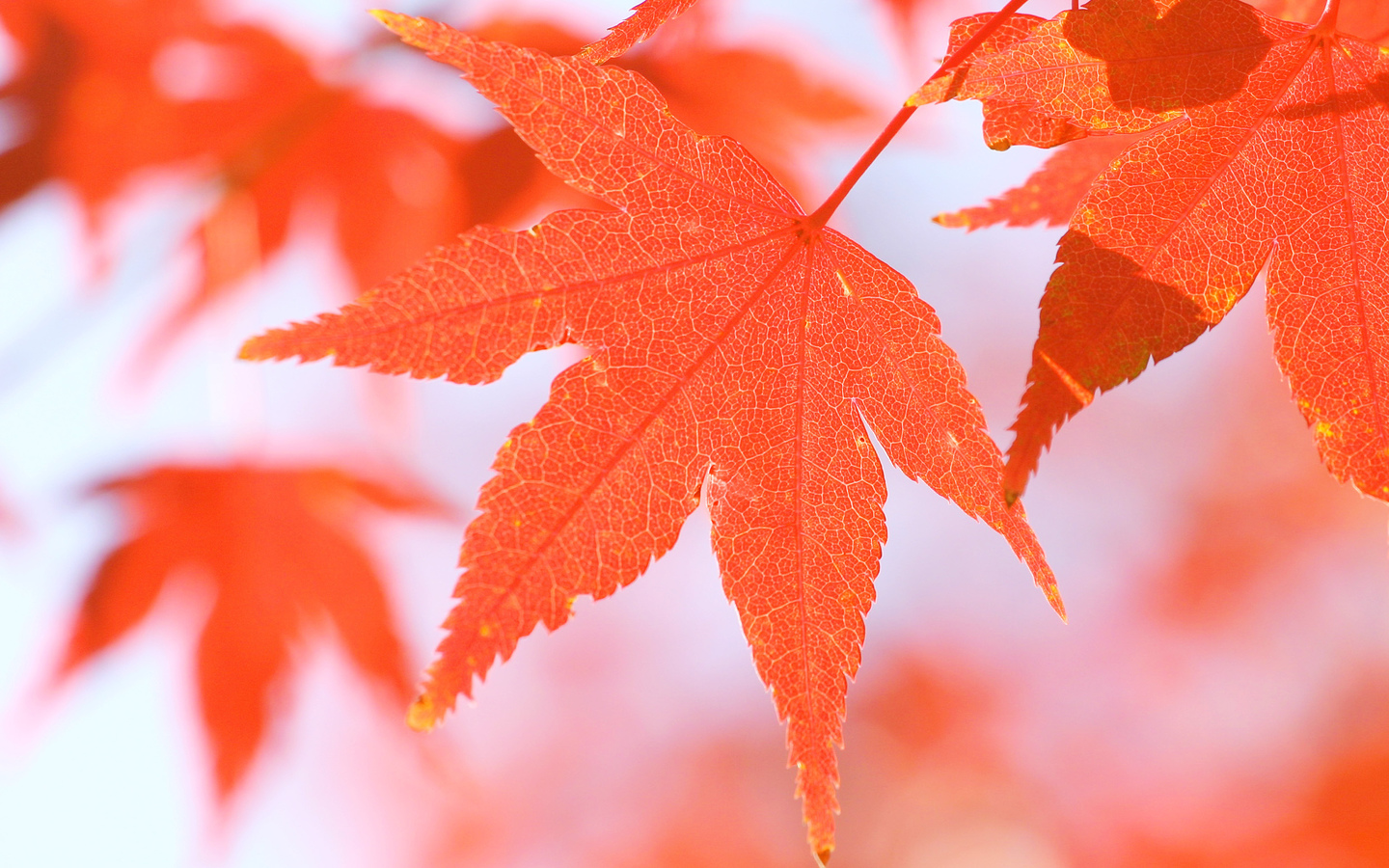 «Сбор ягод»
Для игры: 2 корзинки или 2 маленьких ведёрка. Бумага или ненужные тетрадки.
Несколько листов порвать на небольшие кусочки, потом их скомкать в шарики и раскидать на полу. Два участника по сигналу начинают собирать разбросанные шарики в свои корзинки, когда все так называемые ягодки будут собраны, посчитать. Кто больше собрал тот победитель.
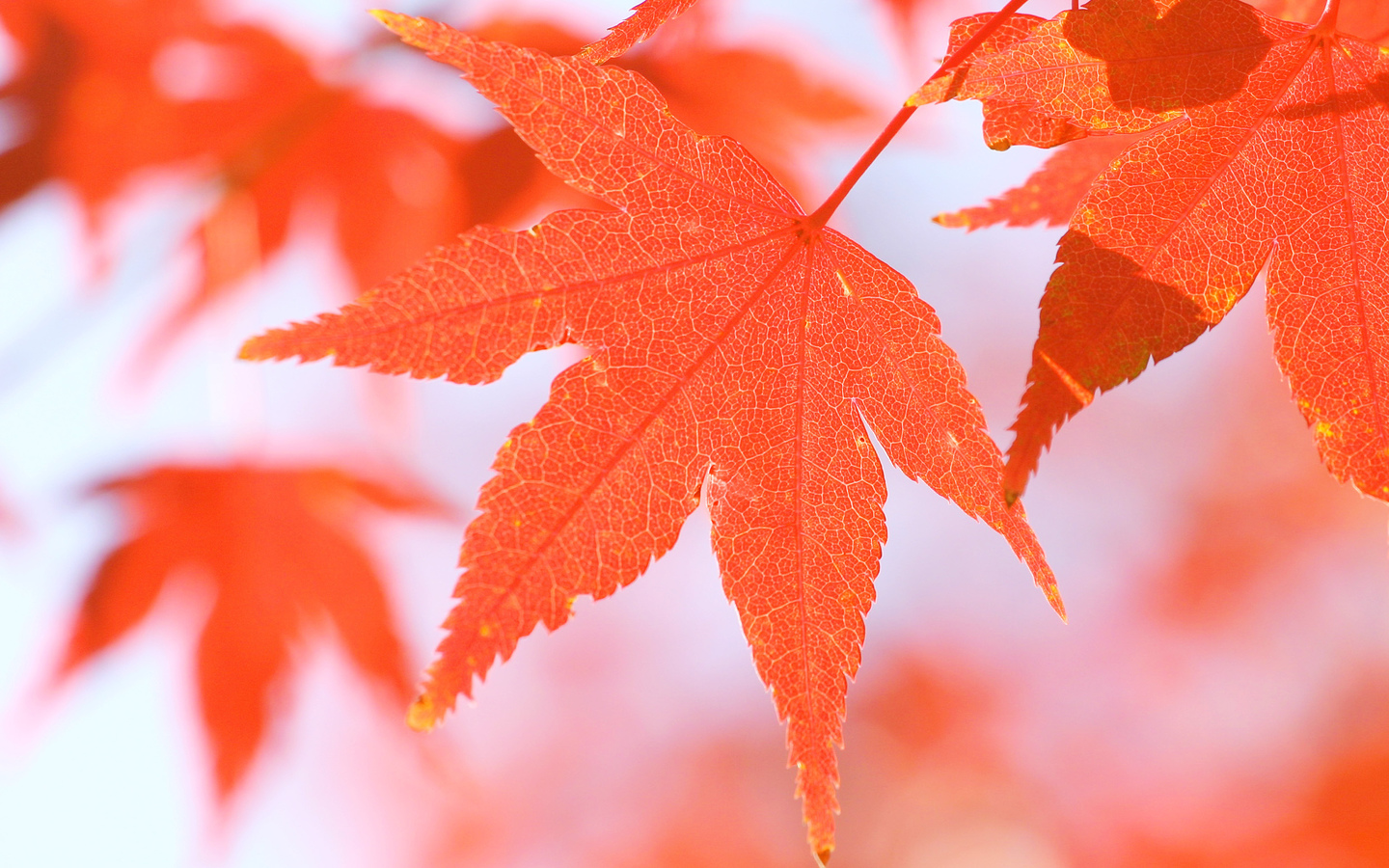 «Меткий стрелок»
Для игры понадобится: корзинка или ведро, если есть можно взять пустую коробку. Бумага или ненужные тетрадки.
Скомкать несколько листов бумаги. В игре могут участвовать сразу несколько человек. По очереди стараться закинуть скомканный шарик в корзинку. Каждый участник делает по 5 бросков. У кого больше попаданий тот победитель.
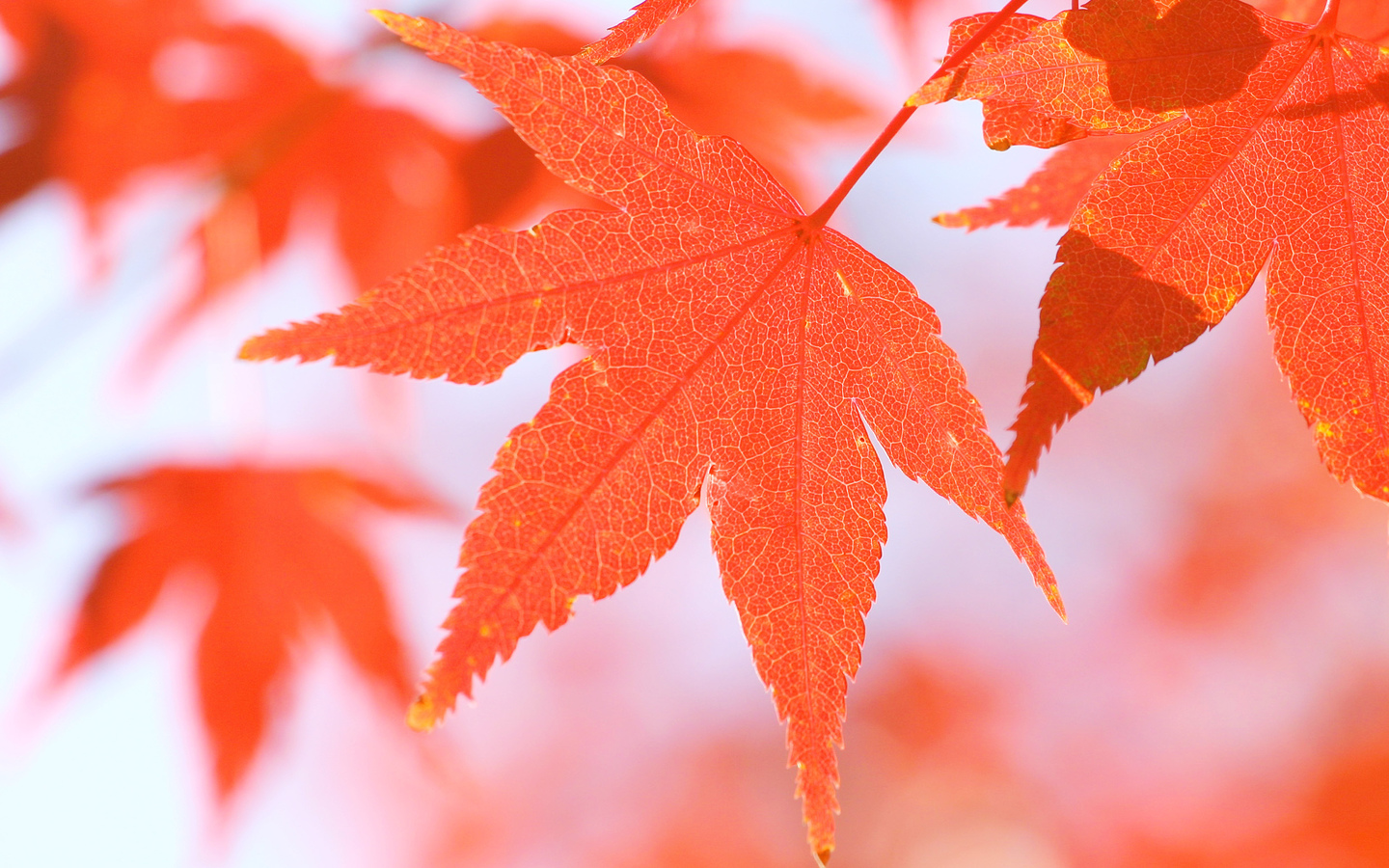 «Рвачи»
Наш следующий конкурс называется «Рвачи». В этом конкурсе соревнуются 2 человека. Игрокам вручается газетный лист и предлагается за 10 сек. разорвать его на как можно большее количество клочков. После выполнения задания объявляется, что победителем станет тот, кто с помощью скотча быстро склеит обратно свой листок. Для игры необходимо иметь: 2 газетных листа, 2 рулона скотча, ножницы.
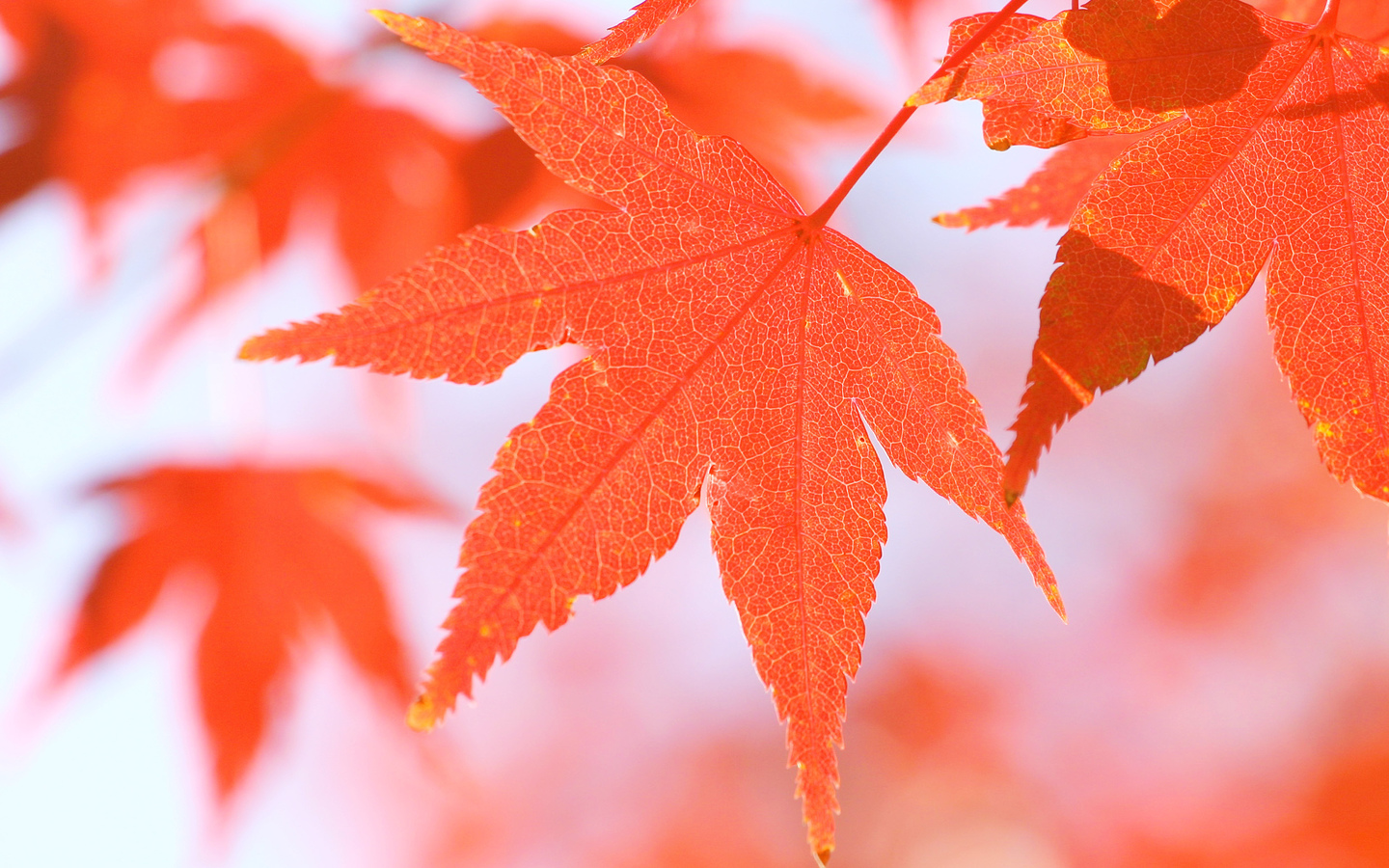 «Игра в слова»
А вот «Игра в слова», рассчитана на тех, кто желает проявить своё логическое мышление, раскрыть свои интеллектуальные способности. Каждому участнику выдается одно и то же слово «Администрация», каждый участник должен составить как можно больше слов. Побеждает тот, кто больше составил слов.
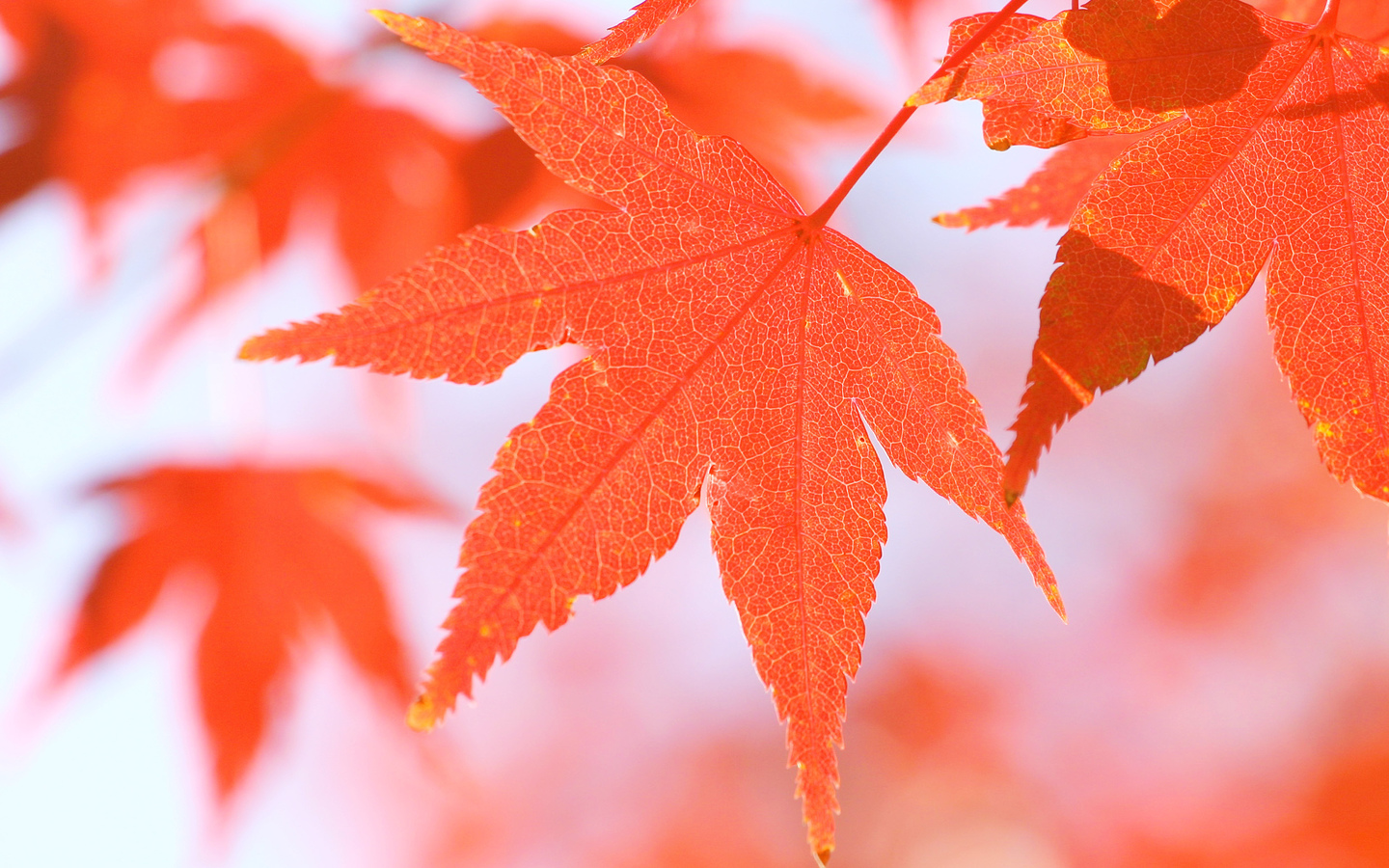 «Читатели»
Для игры понадобится: 2 книги и 2 стула.
Смысл игры: перед каждым игроком на стуле лежит книга, раскрытая на странице с одним и тем же номером. По команде игроки начинают дуть, стараясь за определённое время перелистнуть как можно больше страниц. Победит игрок, который оказался на странице с большим номером.
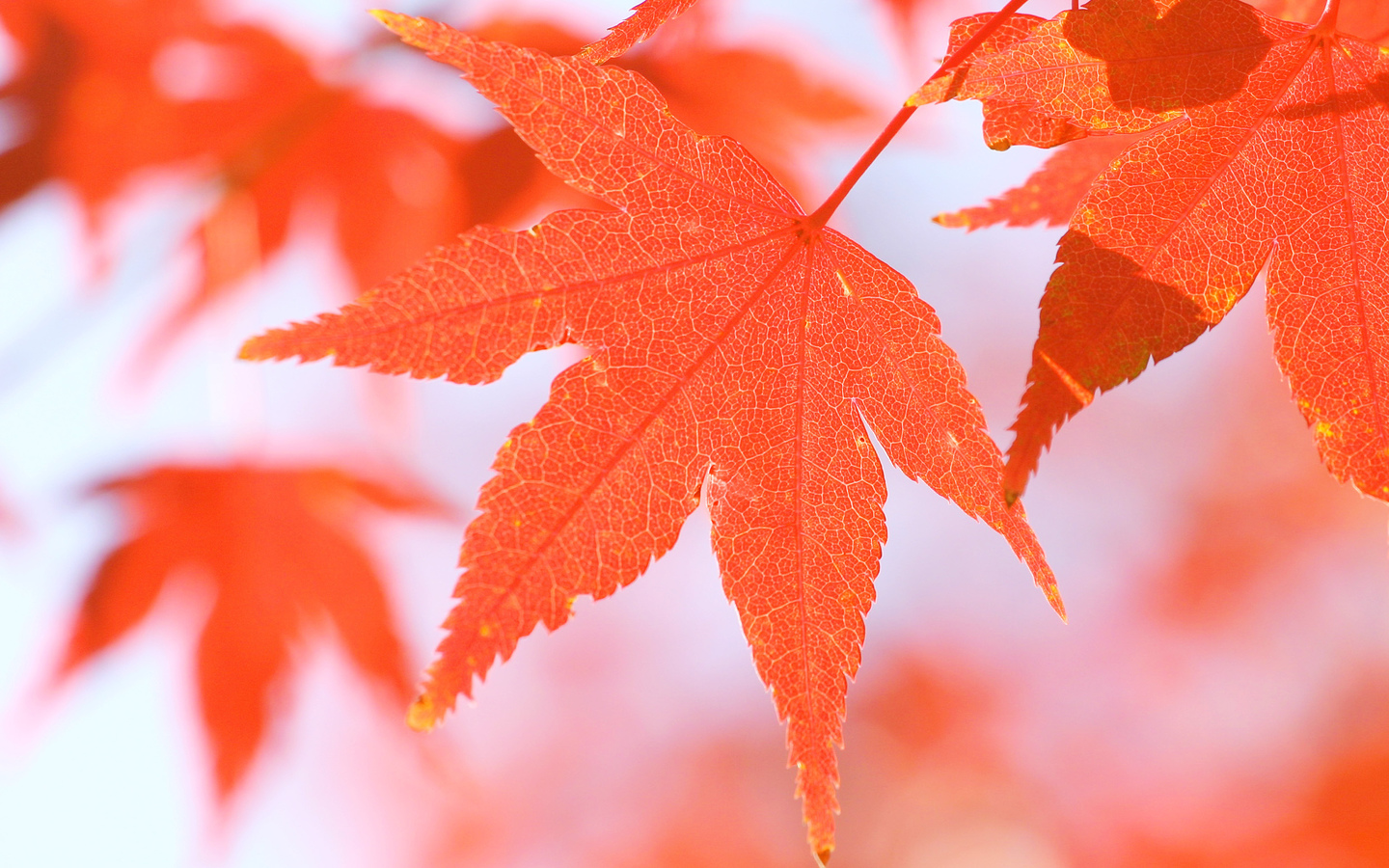 Закончить нашу игровую программу, предлагаю кричалкой «Супермодница» на внимательность и быстроту реагирования.
Цель кричалки: Вы ребята, должны хлопать, если называемые вещи можно носить, и топать, если носить нельзя.
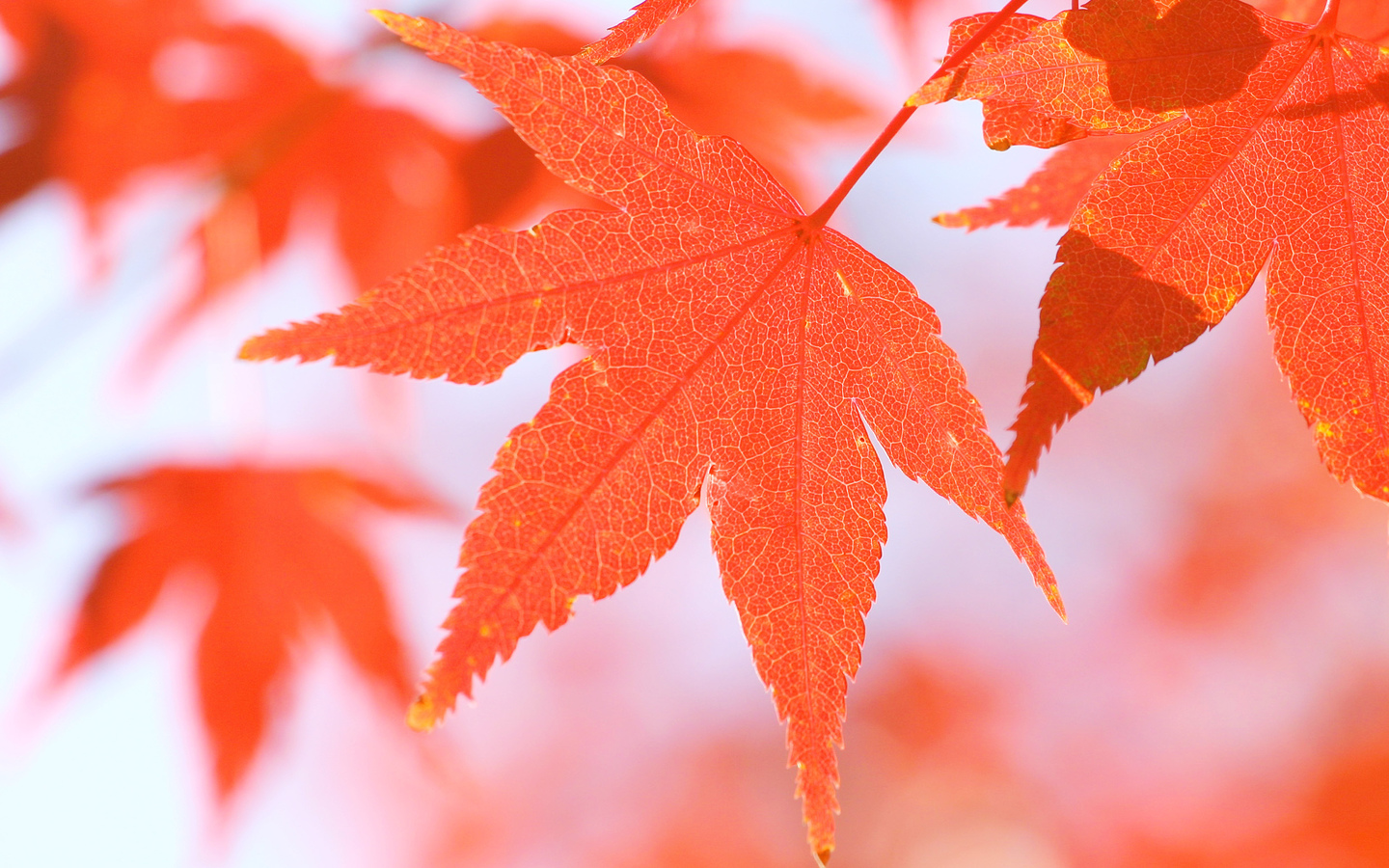 Текст кричалки:
Мне однажды повстречалась
Супермодница одна.
Вам такую не увидеть
И не встретить никогда.
Я на ней увидел юбку…(Хлопки)
Не одну, а сразу две…(Топот)
На плечах из рыбы шубка…(Топот)
И горшок на голове…(Топот)
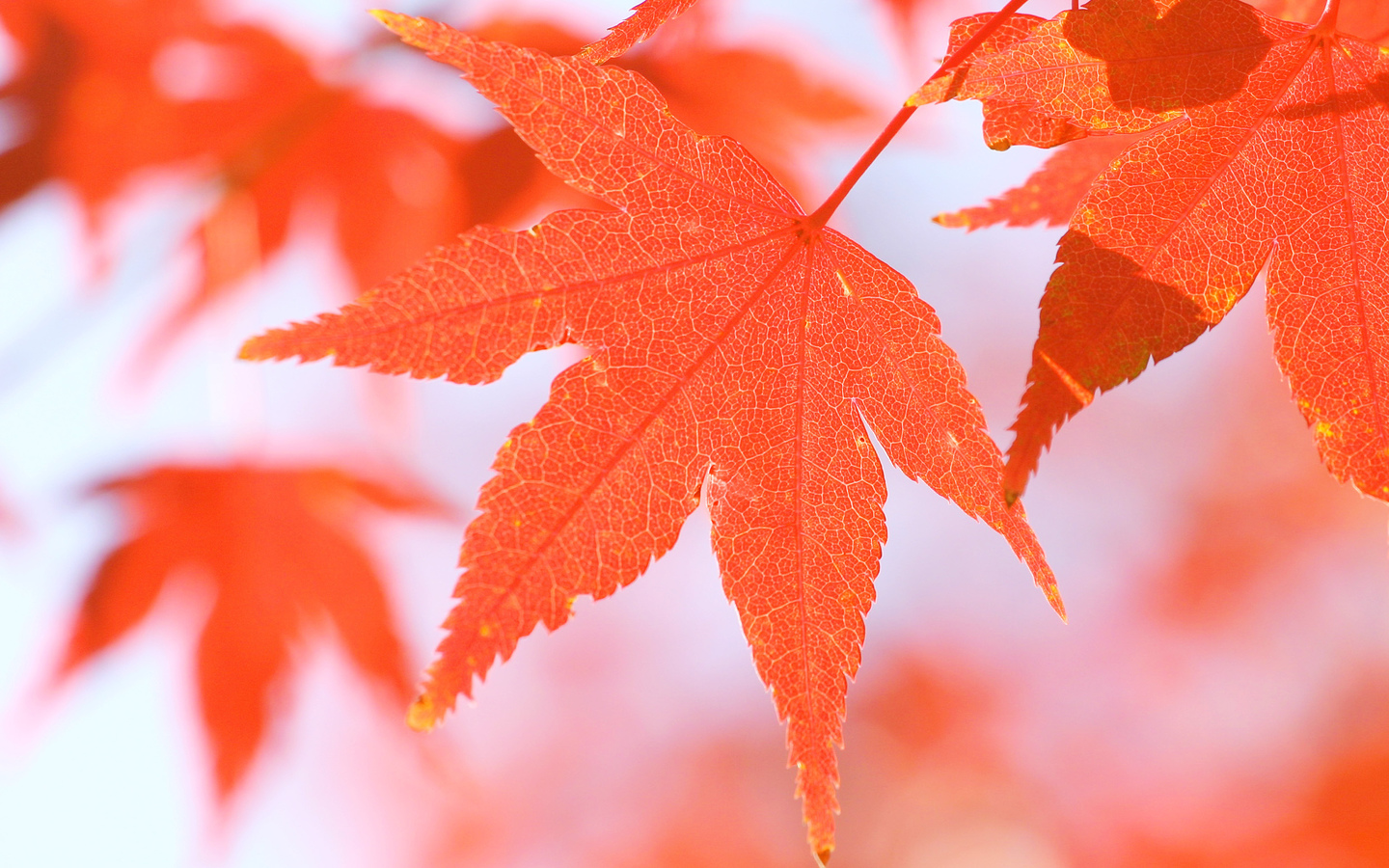 На ее ногах сапожки…(Хлопки)
На высоком каблуке…(Хлопки)
А в ушах висят сережки…(Хлопки)
И колготки на руке…(Топот)
Шарф болтается на шее…(Хлопки)
На носу очки, как тень…(Хлопки)
В волосах запутан веер…(Топот)
А на поясе ремень…(Хлопки)
А еще на ней есть блуза…(Хлопки)
Зонтик-тросточка в руке…(Хлопки)
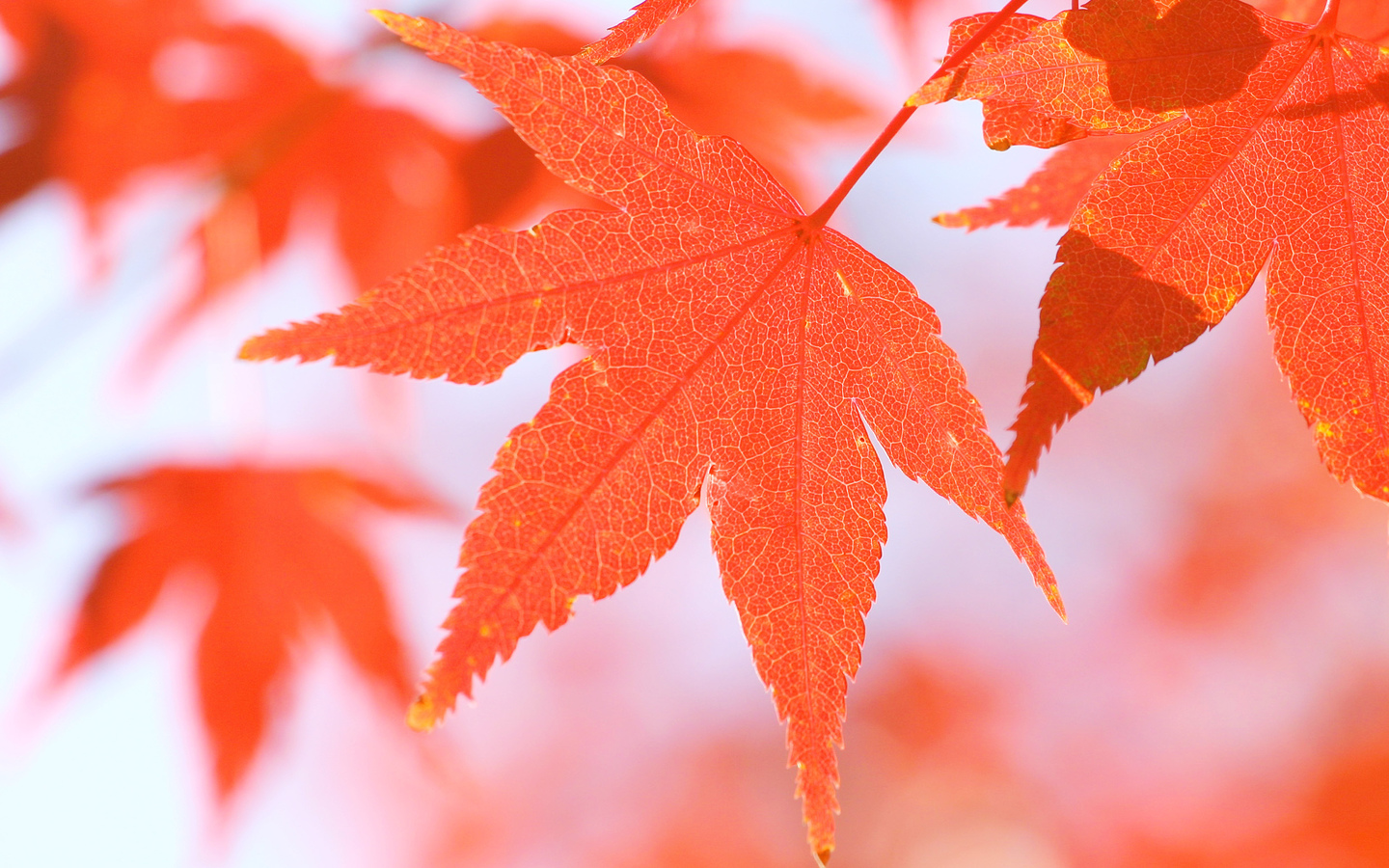 На плече висит медуза…(Топот)
И портфель на поводке…(Топот)
Есть на пальчике колечко…(Хлопки)
А на шее котелок…(Топот)
А еще кулон-сердечко…(Хлопки)
И батистовый платок…(Хлопки)
Если встретишь ту девицу,
Вспомни эту небылицу,
Но хочу вам пожелать
Таких модниц не встречать.
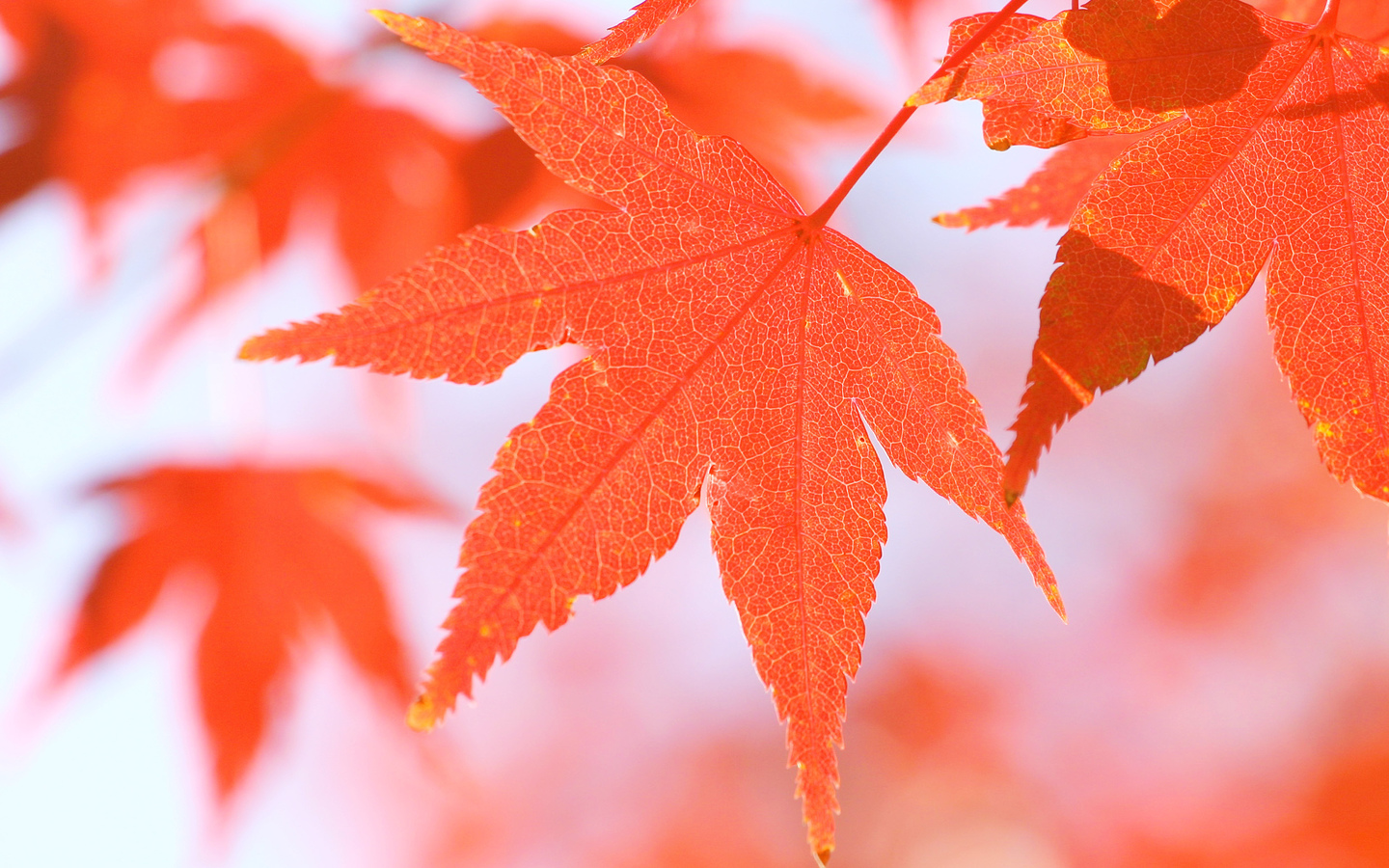 Вот и подошла к концу наша программа. 
Вы замечательно сегодня 
играли, веселились, поддерживали друг друга. 
До новых встреч, ребята!